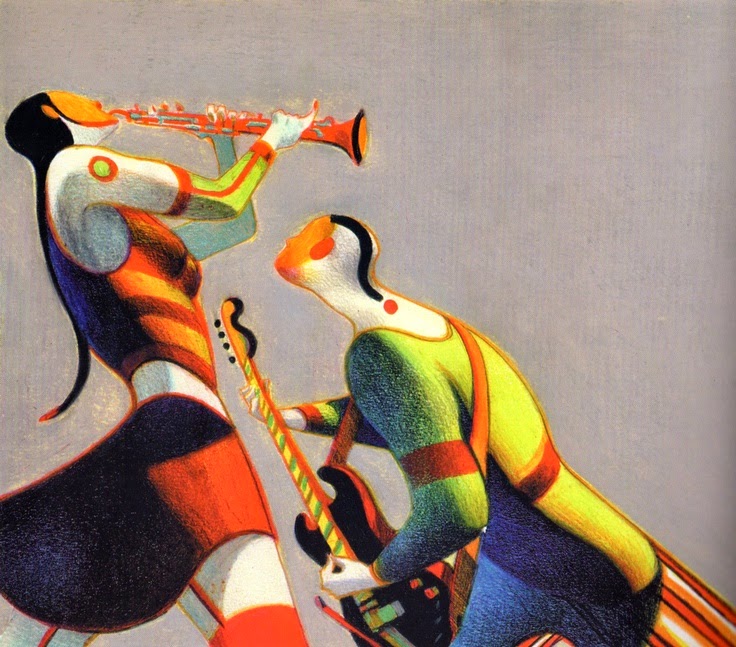 好．愛企畫
題目：曖昧
          組員：田豫台、張葒   
指導：彭易璟老師
       課程：電影與兩性課題
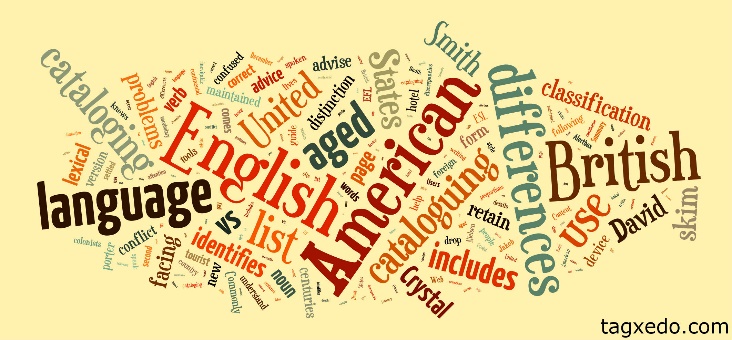 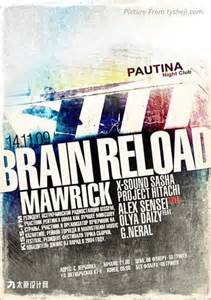 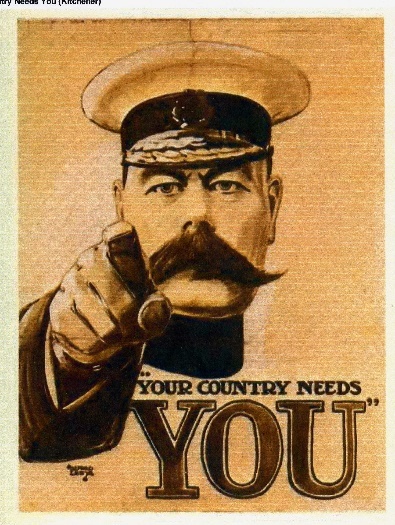 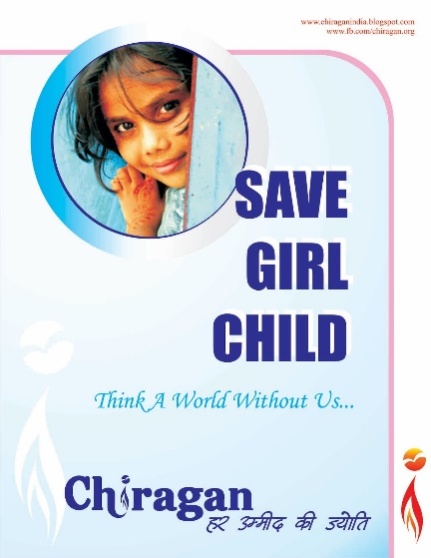 各組英文海報封面
STOP LOSS POINT
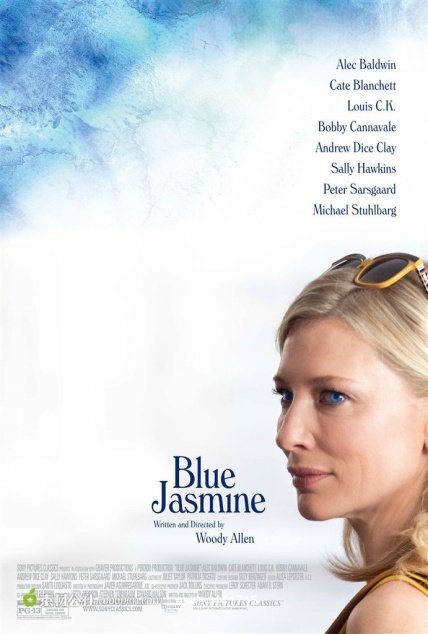 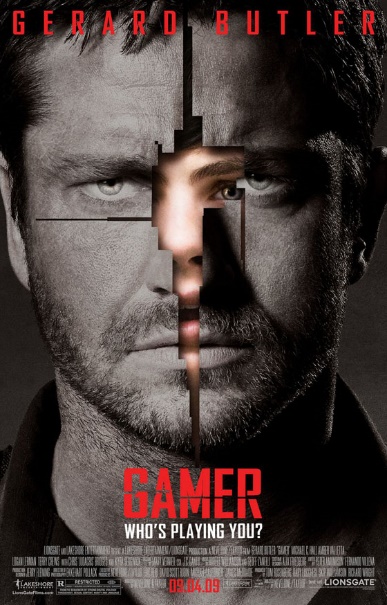 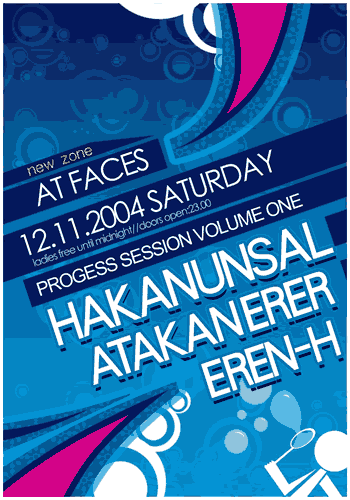 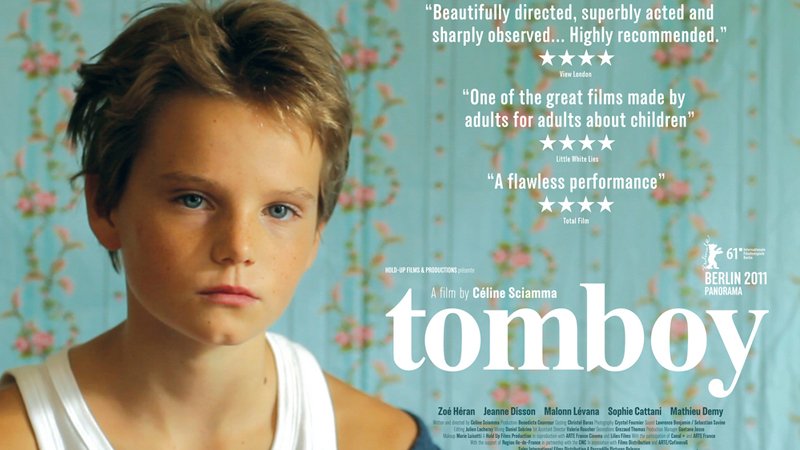 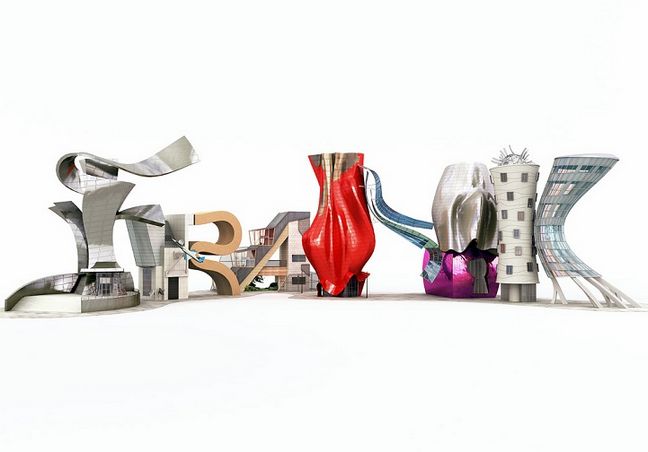 分工
張葒:第四頁和第五頁、心得
田豫台:第六頁和第七頁、心得
曖昧是甚麼意思?
用最簡單的說法來形容的話，「曖昧關係」就是「友情以上、戀人未滿」的關係。
(在此PPT裡)曖昧關係特指男女之間模糊不清楚似乎交往又並非交往的狀態，彼此都在暗地裡互相喜歡，卻又不敢再更進一步。
曖昧就是從朋友跨越到情人這區塊前的甜蜜時期。
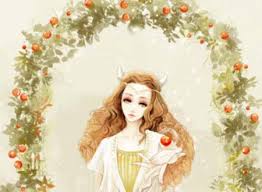 我怎麼知道這是曖昧呢?
很多情況下，我們認定的曖昧其實只不過是自作多情，害羞期待了半天到頭來卻是一場空。那麼，到底怎麼樣才能分辨什麼的曖昧呢?
事實上，曖昧可以透過一些暗示與試探來做確認。
例如:偷偷看向對方時，對方是否也正害羞的窺探著自己，在對到眼神時兩人還會心一笑呢?
例如2:在跟對方講話時，他的字字句句中，是否隱隱約約透漏著｢你是特別的｣的信息呢?
你喜歡曖昧嗎?
有人說曖昧是戀愛裡最美好的階段，因為這是最不可預料的一部分，但….曖昧是好的嗎?  你喜歡曖昧還是明白清楚的關係呢?
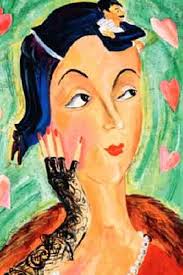 了解自己
事實上會喜歡曖昧關係是因為自己的內心還處於未決定的狀態，對於自己要不要和對方交往還不確定，這樣的關係對於彼此之後的進展都是不夠穩定的

如果你是還享受於曖昧階段而遲遲不肯進展的人代表你對自己喜歡的類型還沒一個清楚的模型，最好不要抱著這種模糊不確定、可能有更好的心態進入一段感情
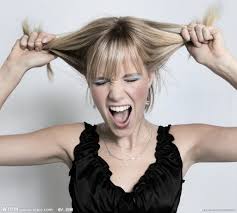 心得
田:上了兩性關係的課後比較了解每個人都會對感情有所幻想然後盲目的追尋，追尋真命天子就是一種生物本性的概念，但上完課後有種被點醒的感覺，人是一體兩面，沒有絕對美好的感情，要能分清幻想和現實並且接受，這樣想後心裡覺得坦然多了，也漸漸能分辨哪些是我自己的幻想哪些才是現實。
心得
張:身為戀愛絕緣體擔任時數18年的單身經驗者，我對兩性關係一直都是極其的陌生，既沒有喜歡過人，也沒被人喜歡過。但是，在上了這門課後，我卻對這種由｢依附關係｣成長蛻變而成的各式各樣不同人的愛情觀產生了興趣，而曖昧更是一段戀愛中絕對無法忽略的重要時期。曖昧是所有戀愛環節中公認最美好的，甚至會有人沉溺於這種曖昧感無法自拔。在這次的PPT製作過後，我進一步的理解了為什麼人在正式的戀愛前會有這麼一段曖昧期，也稍微理解到為什麼曖昧會使人如此沉溺其中了。
參考資料
GOOGLE圖片+自己
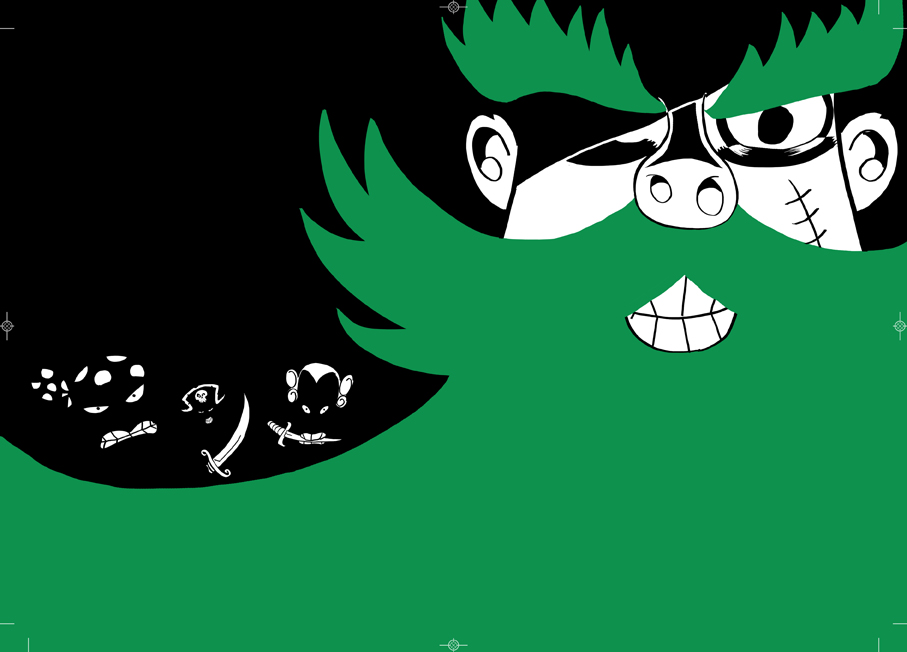 謝謝聆聽